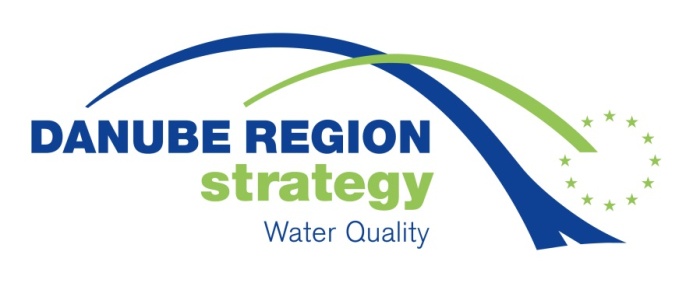 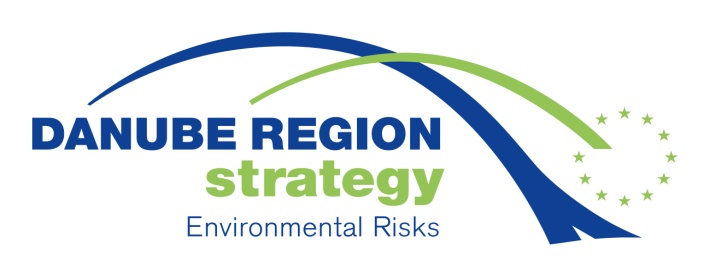 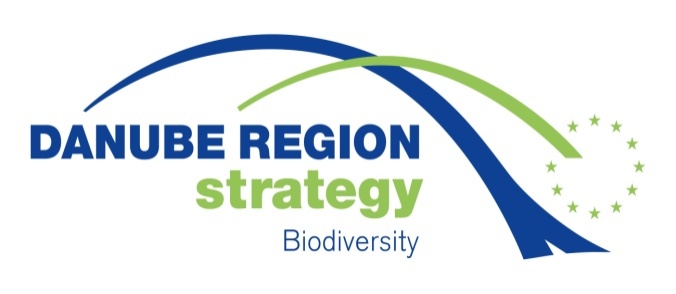 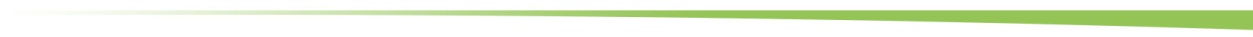 WORKFLOW FOR IMPLEMENTATION in PA4(From actions to road-maps)
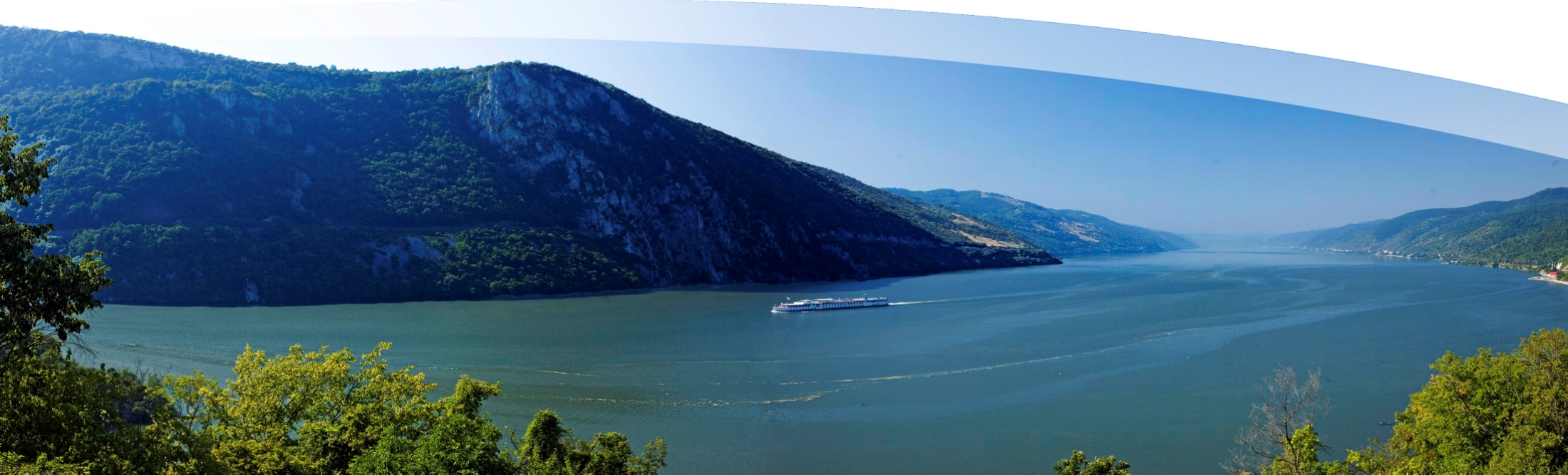 6 November 2012 |Budapest, 
Hungary
László Perger Co-coordinator of PA4
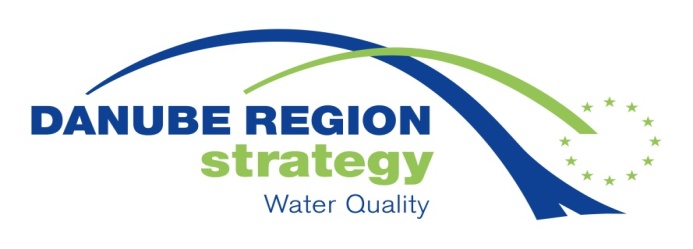 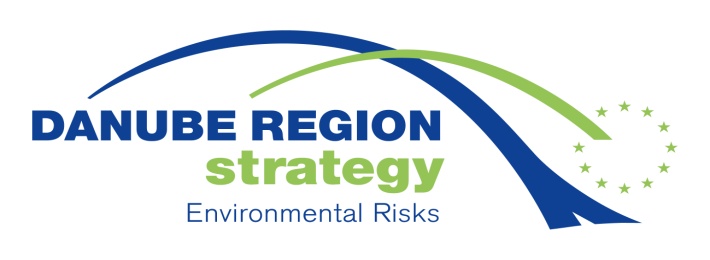 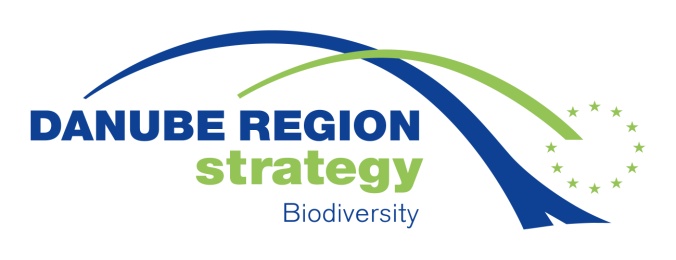 OUTLINE


The implementation workflow
Targets 
Actions
Road-maps
Projects 
What are benefits of the EUSDR
EU STRATEGY FOR THE DANUBE REGION (EUSDR)  |  www.danube-region.eu
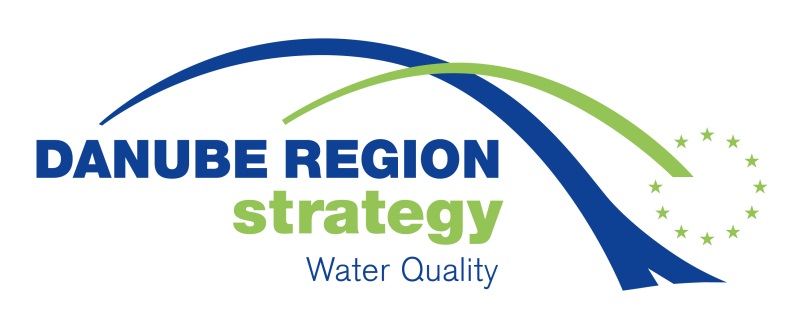 IMPLEMENTATION “PYRAMID”  OF THE EUSDR
TARGETS
Feedback Annual Reports
PROJECTS
ROADMAPS
ACTIONS
EU STRATEGY FOR THE DANUBE REGION (EUSDR)  |  www.danube-region.eu
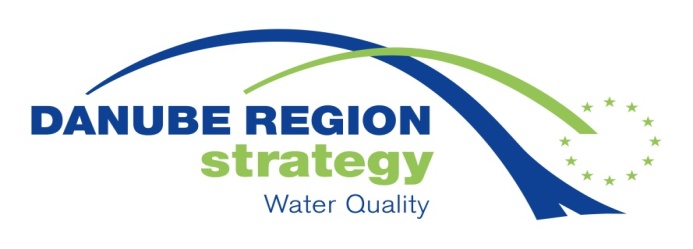 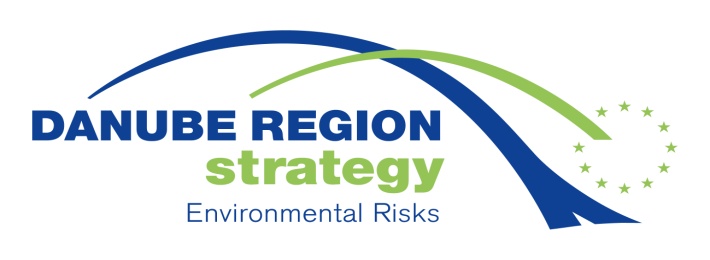 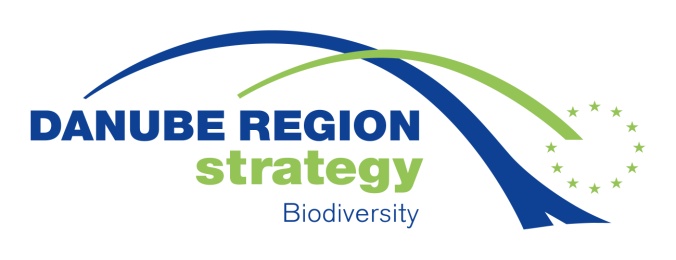 TARGETS (with Actions concerned)

Reduce the nutrient levels in the Danube River to allow the recovery of the Black Sea ecosystems to conditions similar to 1960s by 2020
 
Action: “To foster and develop an active process of dialogue and cooperation between authorities responsible for agriculture and environment to ensure that measures are taken to address agricultural pollution”
Action: “To legislate at the appropriate level to limit the presence of phosphates in detergents” 
Action: “To establish buffer strips along the rivers to retain nutrients and to promote alternative collection and treatment of waste in small rural settlements”
Action: “To continue boosting major investments in building and upgrading urban wastewater treatment facilities across the Danube Basin, including measures to build capacity at the regional and local level for the design of such infrastructure”
EU STRATEGY FOR THE DANUBE REGION (EUSDR)  |  www.danube-region.eu
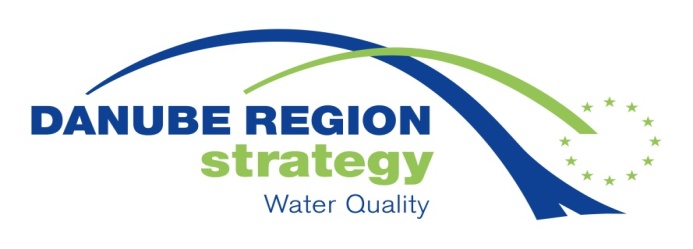 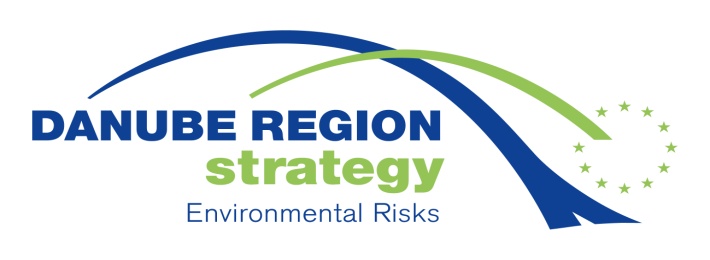 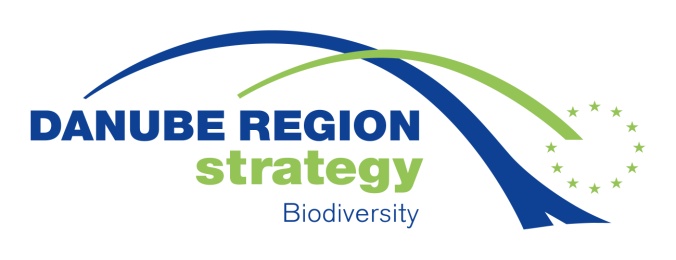 TARGETS (with  Actions concerned)

Achieve the management objectives set out in the Danube River Basin Management Plan

5.	Action: “To implement fully the Danube River Basin Management Plan”
6.	Action: “To treat hazardous substances and contaminated sludge with the newest and best available technology and to develop and promote remediation measures for hazardous producing or abandoned industrial sites and waste deposits”
7.		Action: “To promote measures to limit water abstraction”
8.		Action: “To assure the proper control and progressive substitution of substances that are 	considered problematic for Danube Region”
9.		Action: “To continue to invest in and support the information collection systems already 	developed by ICPDR"
10.		Action: “To strengthen general awareness and facilitate exchange of good practice in 	integrated water management issues in the Danube Basin among decision-makers at all 	levels and among the population of the Region
11.		Action: “To promote measures aimed at reducing knowledge deficits, developing and 	transferring tools, methods and guidelines concerning the safeguarding of drinking water 	supply”
EU STRATEGY FOR THE DANUBE REGION (EUSDR)  |  www.danube-region.eu
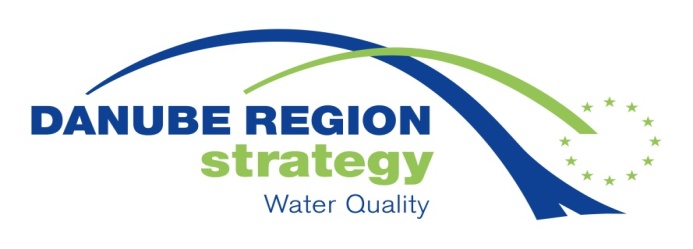 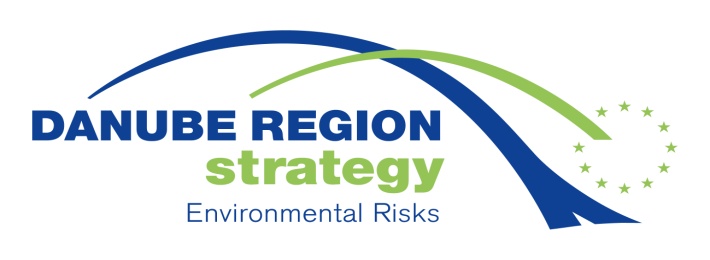 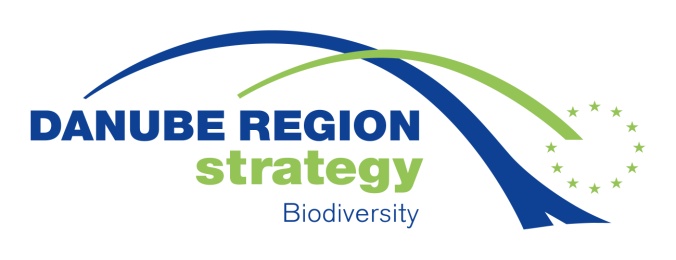 TARGETS (with  Actions concerned)

III.	Elaborate a Danube Delta Analysis Report by 2013 as a step towards completion of the Delta management Plan, which shall be adopted by 2015

12.		Action: “To further strengthen Integrated Coastal Zone Management (ICZM) and Maritime 	Spatial Planning (MSP) practices on the Western shores of the Black Sea

IV.	Secure viable populations of Danube sturgeon species

13.		Action: “To reduce existing water continuity interruption for fish migration in the Danube 	river basin”
 
V.	Elaborate, adopt and implement the sub-basin management plans, such as Sava, Tisza and Prut sub-basins

14.		Action: “To greatly strengthen cooperation at sub-basin level”
EU STRATEGY FOR THE DANUBE REGION (EUSDR)  |  www.danube-region.eu
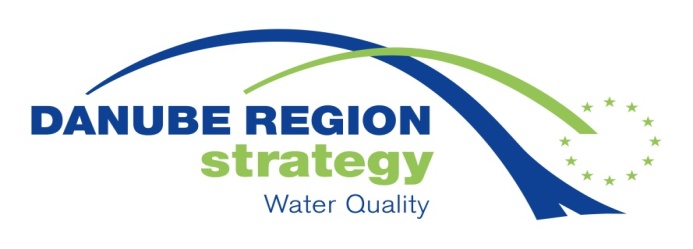 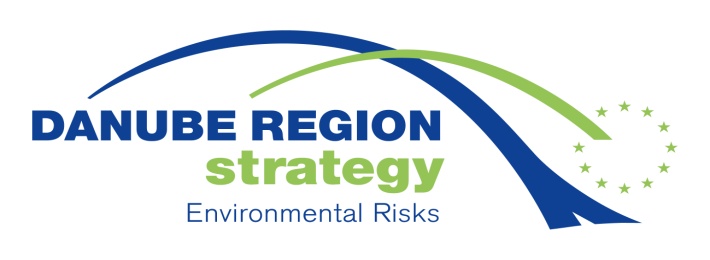 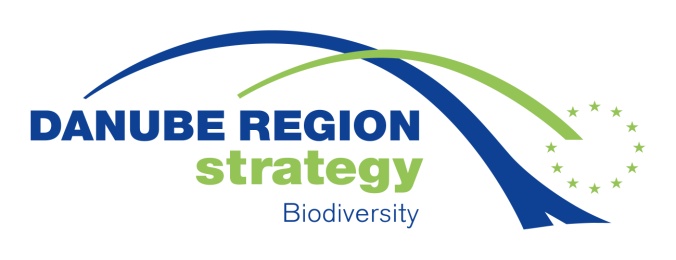 ACTION GROUPES (cloustering of…)

Actions for implementation of EU Directives & Strategies (in case of Water Quality: Action 1 & 14)
Actions for stronger EU by strengthening of cooperation between sub-regions, sub-basins, region countries and neighbourhood  countries (in case of Water Quality: Action 2 & 6)
Actions for region development, innovation and competitiveness (in case of Water Quality: Action 3, 4, 5, 8 & 10)
Actions for sustainability by improvement and endorsement of rules and regulations (in case of Water Quality: Action 7, 9 & 11)
Actions for region-wide knowledge transferring (in case of Water Quality: Action 12 & 13)
EU STRATEGY FOR THE DANUBE REGION (EUSDR)  |  www.danube-region.eu
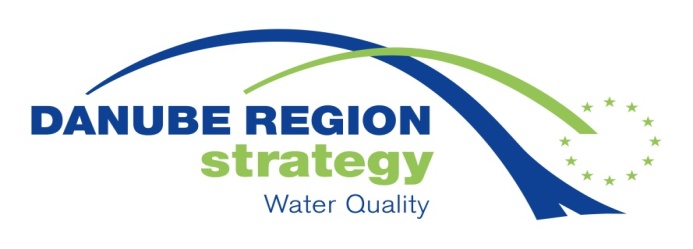 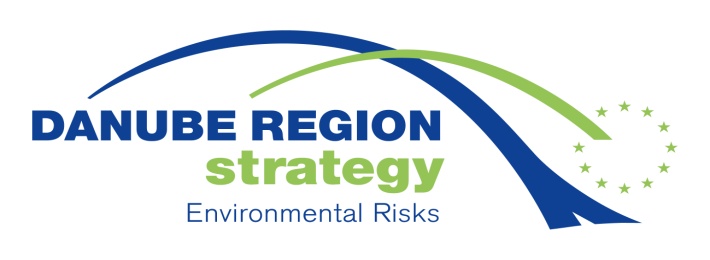 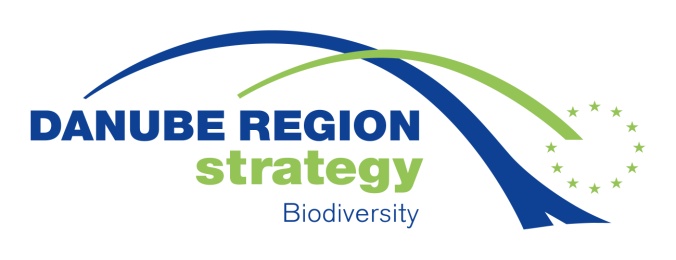 ROAD-MAPS (principles)

AIM (of road-maps making)
Presenting work-flows for implementation of Actions per PAs by transparent  way and with responsibility for managing and controlling of action concerned
STUCTURE (of road-maps)
Milestones (main steps for implementation with very definite titles)
Works ( detailed but concisely drafted content  of tasks)
Outputs (documents, upgraded technologies, monitoring, investments, etc.) 
Responsible  (most relevant groups, institutions, project leaders, etc.)
Deadline  (expected dates to fulfill tasks nominated in works and/or outputs)
Funding (sources, institutions if known or any)
MANDATE 
Presented and discussed on SG meetings with members
Approved by SG members with possibility of upgrading
EU STRATEGY FOR THE DANUBE REGION (EUSDR)  |  www.danube-region.eu
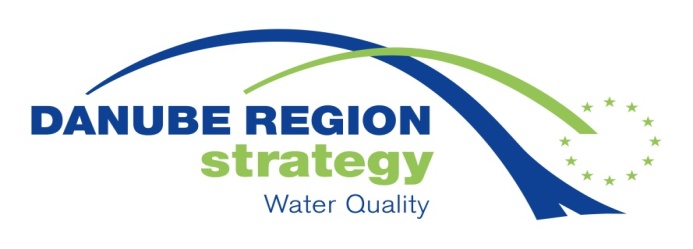 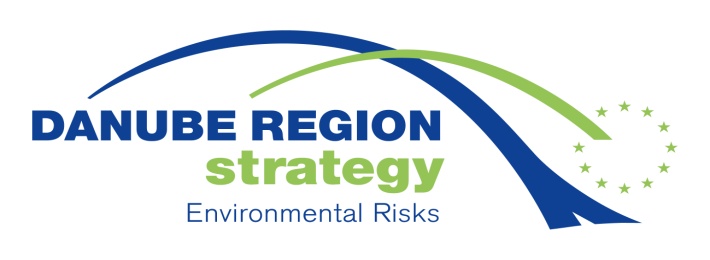 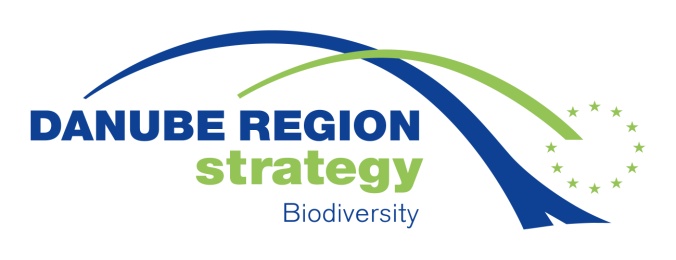 ROAD-MAPS (briefly summarized by Actions groups)

Actions for implementation of EU Directives & Strategies (in case of Water Quality: Action 1 & 14)
Milestones: management planning according to WFD and Coastal Zone Management & Marine Strategy Framework Directive
Works: Developments and updating tasks, planning
Outputs: Analysis and interim reports, management plans
Responsible: interested countries  with coordination of ICPDR
Project example: ICZM project
Deadline: 2012-2015
Funding: EU
EU STRATEGY FOR THE DANUBE REGION (EUSDR)  |  www.danube-region.eu
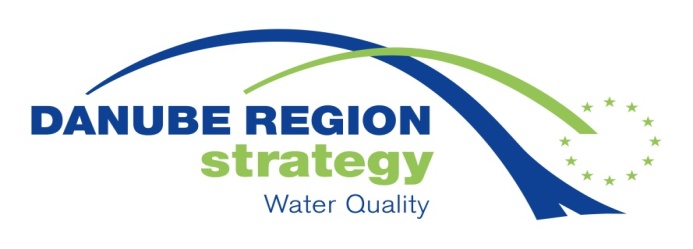 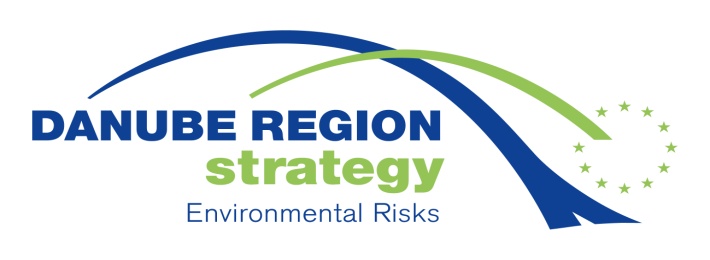 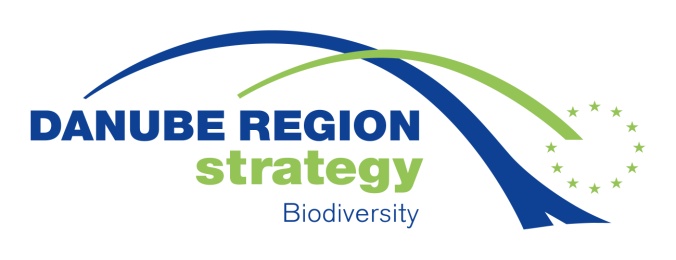 ROAD-MAPS (briefly summarized by Actions groups)

2.	Actions for stronger EU by strengthening of cooperation between sub-regions, sub-basins, region countries and neighbourhood  countries (in case of Water Quality: Action 2 & 6)
Milestones: Strengthening of cooperation in sub-basins between countries by development of management plans and between authorities (agricult. & enviro.)
Works: Developments and updating tasks, management planning, Action Plan making for dialog between authorities
Outputs: management plans (2nd ITRBMP, Danube Delta, Prut, Sava RBA,2nd Sava RBMP), Action Plan
Responsible: interested countries  with help of ICPDR, ICPDR Tisza Group, Sava Com. 
Project examples: Case studies on Tisza sub-basin, Pro Tisza, Early warning water quality monitoring…, Danube Delta Sub-basin Analysis Report, Danube Delta Management Plan, Prut Management Plan
Deadline:2012-2020
Funding: EU
EU STRATEGY FOR THE DANUBE REGION (EUSDR)  |  www.danube-region.eu
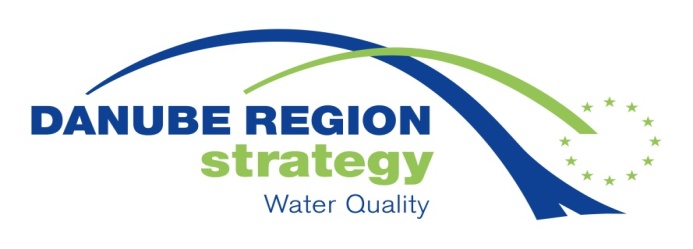 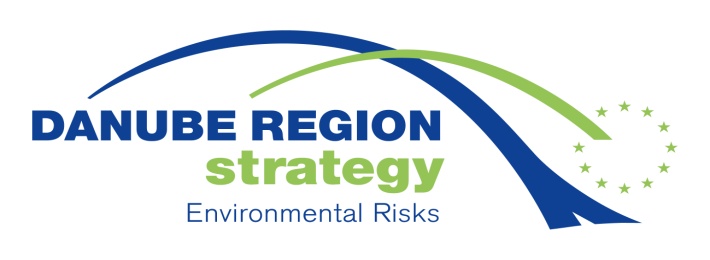 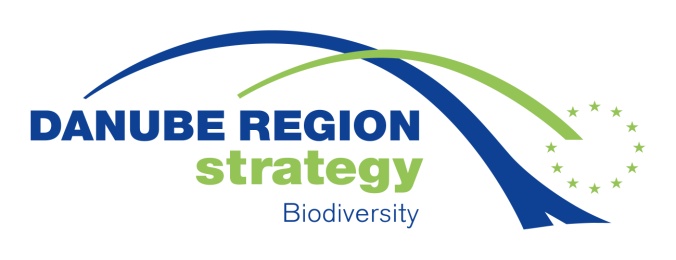 ROAD-MAPS (briefly summarized by Actions groups)

3.	Actions for region development, innovation and competitiveness (in case of Water Quality: Action 3, 4, 5, 8 & 10)
Milestones: Improvement of databases and GIS information systems, JTS3 and JTS1, implementation  of UWWT and upgrading  by technology development,  decreasing of nutrient contamination by creating buffer zones and by WWT in less than 2000 PE settlements, treating hazardous substances and contaminated sludge by implementation of projects and knowledge transferring, reducing existing water continuity interruption in the Danube River Basin considering sediment management and regime restoration as well
Works: as in Milestones
Outputs: Inventories, surveys, feasibility and preparatory studies, investments, projects, programmes,
Responsible: interested countries  with help of ICPDR, ICPDR, ICPDR Tisza Group, Sava Com., national institutions, regional associations 
Project examples: Development of databases on inventories related to ARS, CS and MS, Further development of TNMN database, Development of database on inventories on HS, Monitoring survey on the Danube, Preparation of the JDS3 Report, Monitoring survey on the Tisza, Preparation of the JTS1 Report, Survey and assessment  of hydro-ecology of the Tisza river, Membrane technology for specific contamination, Blue Danube, Programme for eco-friendly and site specific waste water treatment in case less then 2000 PE settlements, Survey on buffer zones, Feasibility study for restoring continuity at the Iron Gate dams, Danube Sediment management, Environmental status of Sediment, Water and Biota in the Sava River basin, 
Deadline:2012-2020
Funding: EU
EU STRATEGY FOR THE DANUBE REGION (EUSDR)  |  www.danube-region.eu
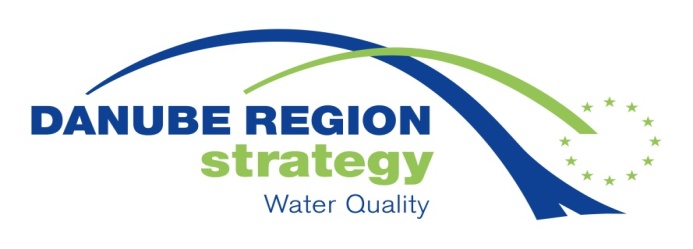 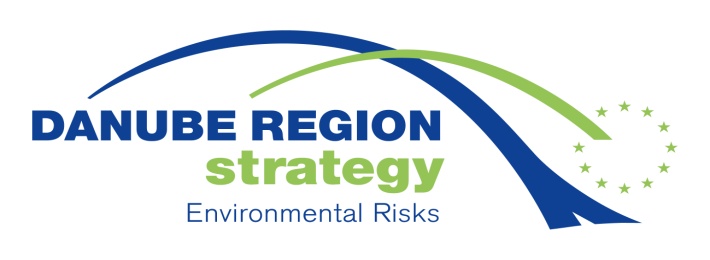 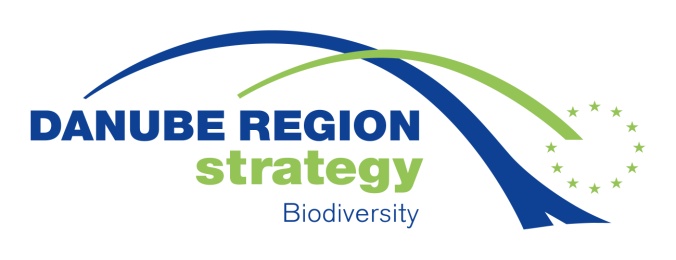 ROAD-MAPS (briefly summarized by Actions groups)

4.	Actions for sustainability by improvement and endorsement of rules and regulations (in case of Water Quality: Action 7, 9 & 11)
Milestones: Implementation of Regulation (EU) 259/2012 for detergents decreasing, testing of the EU Guidance document on EQS Directive, inventory on priority substances for preparation of national regulations, collection of good water demand and resources management practices in limitation of water abstraction  considering Water Scarcity and Droughts 
Works: Survey on the P-free detergent ban in the Danube countries, implementation of pilot projects dealing with management of water shortages due to climate change effect
Outputs: Projects, scenarios, analytical reports, inventories, dialogues between detergent industries  and relevant stakeholders, methodologies for setting new regulation
Responsible: interested countries with coordination of ICPDR
Project examples: Emission reduction of priority substances in the Danube Basin, CC-WARE Mitigating vulnerability of Water Resources
Deadline: 2012-2015
Funding: EU
EU STRATEGY FOR THE DANUBE REGION (EUSDR)  |  www.danube-region.eu
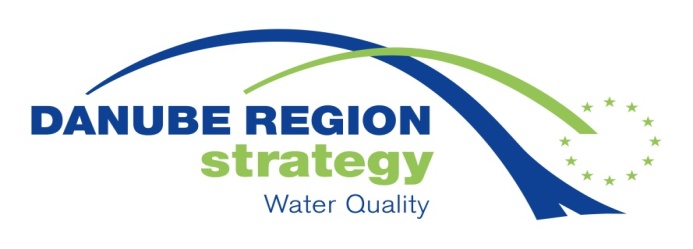 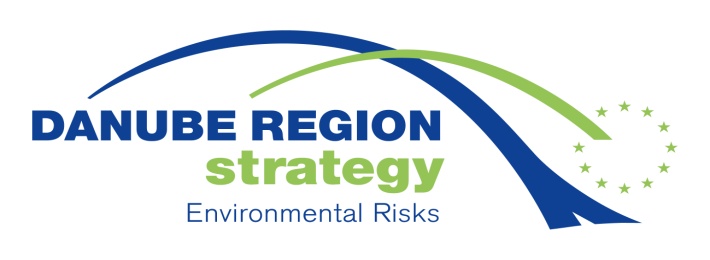 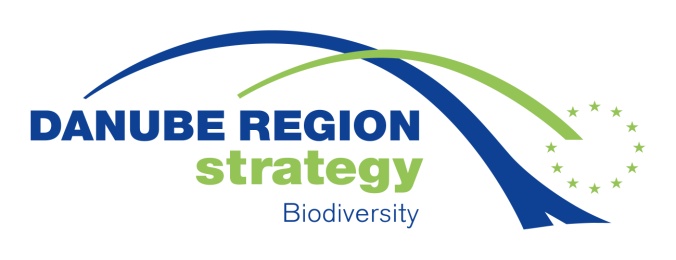 ROAD-MAPS (briefly summarized by Actions groups)

5.	Actions for region-wide knowledge transferring (in case of Water Quality: Action 12 & 13)
Milestones: Danube Days, Danube Watch and other mainly ICPDR relevant information sources to familiarize people with works doing for the Danube River  Basin, information exchange on the progress, achievements and events, identify authorities, enterprises, associations responsible for drinking water supply to develop joint actions to protect the most valuable resources
Works: Coordination of national efforts, promoting of user-friendly solutions, identifying actors, development of joint actions and implementation
Outputs: Information items, websites, water prize awards, database, guidance documents for drinking water protection, pilot and safeguarding projects
Responsible: ICPDR, interested countries with help of ICPDR, authorities, water works
Projects examples: Potential projects on transboundary aquifer/river using for drinking water with common management and safeguarding zones
Deadline: 2012-2015
Funding: EU
EU STRATEGY FOR THE DANUBE REGION (EUSDR)  |  www.danube-region.eu
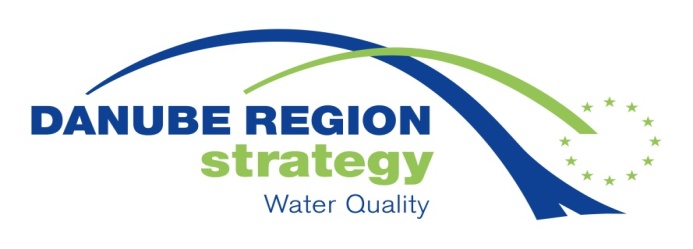 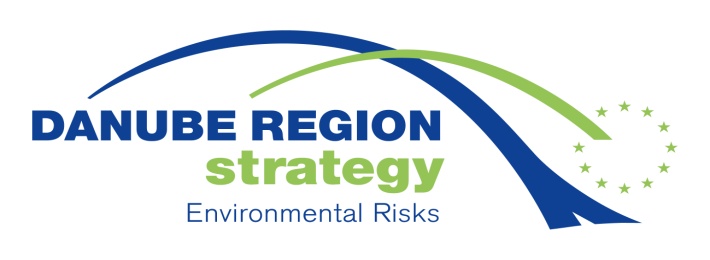 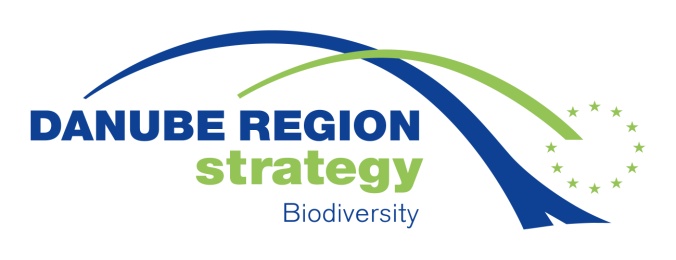 PROJECTS
		
Key expectation 
	-	be of macro-regional importance

What kind of projects are of macro-regional importance?
	-	as a many of country as possible to be involved from the region to 	implementation  region-wide already accepted targets, e.g.: 

		- CCWARE - Mitigating Vulnerability of Water Resources  (with 6 countries)
		- Danube Sediment Management – Assessment for Restoration of 		Sediment Balance in the Danube River Basin (with 8 countries) 

less country involved in contribution, nevertheless with high definition project result/effect towards  improvement of the region, e.g.:
	- Blue Danube – Improved framework conditions for fast track eco-		innovation in waste water treatment  (in cooperation two countries)
EU STRATEGY FOR THE DANUBE REGION (EUSDR)  |  www.danube-region.eu
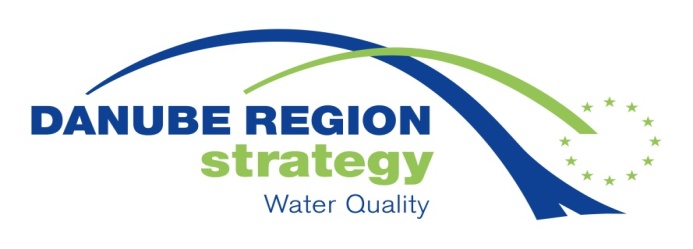 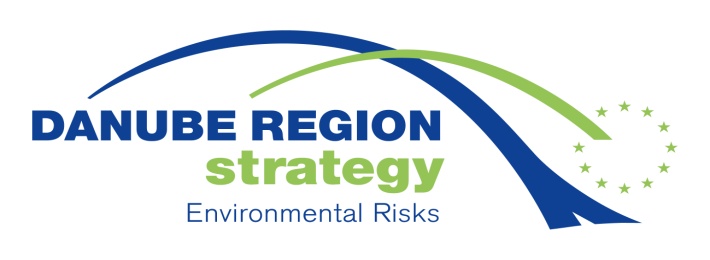 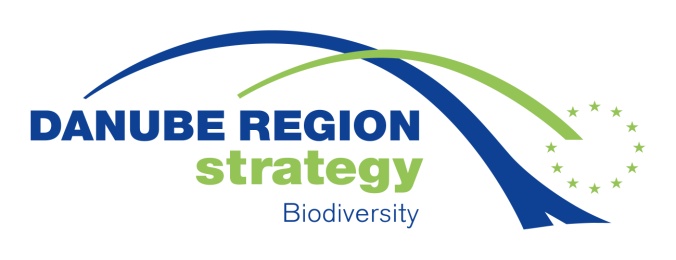 WHAT ARE BENEFITS OF THE EUSDR ?
(Contributing for a more competitive Europe)
The EUSDR
can help effectively  the efforts for global economic crisis in sustainable manner/way in the Region
 can contribute to reach relevant EU acquis/objectives 
 can reinforce the major EU policy initiatives (mainly WFD and other connecting directives, strategies, especially Europe 2020 Strategy) and  promote their implementation through projects 
can develop/improve  the Danube Region balancing between protection of the environment, sustainability and development
can reach targets of the EUSDR by promoted implementation of relevant directives 
can encourage  the non Member States in cooperation and contribution with having regard their specific circumstances
EU STRATEGY FOR THE DANUBE REGION (EUSDR)  |  www.danube-region.eu
Thank you for attention

www.danube-region.eu
National Institut for Environment HU

Márvány u. 1/d		László PERGER
1012 Budapest		laszlo.perger@neki.gov.hu
Hungary
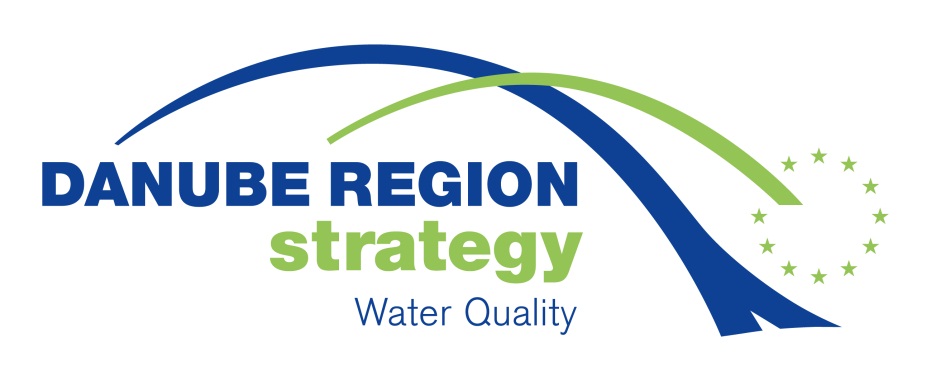 Visit www.danube-region.eu
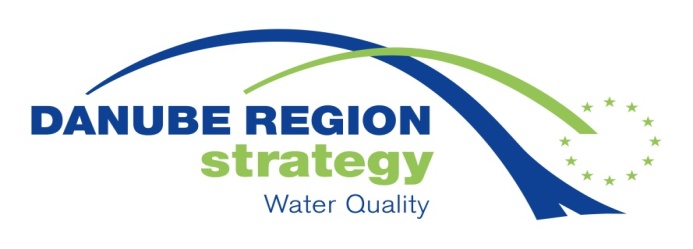 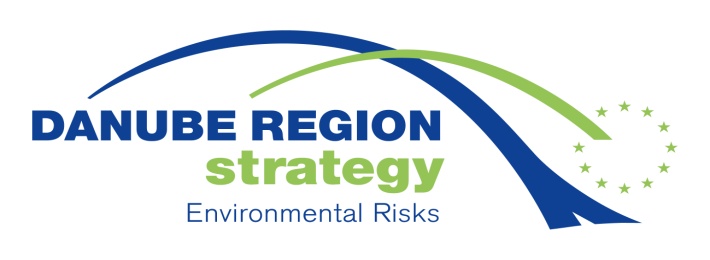 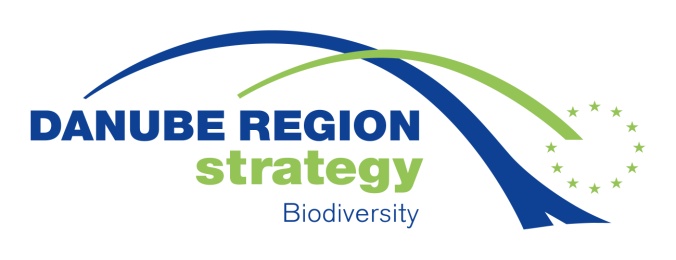 EU STRATEGY FOR THE DANUBE REGION (EUSDR)  |  www.danube-region.eu
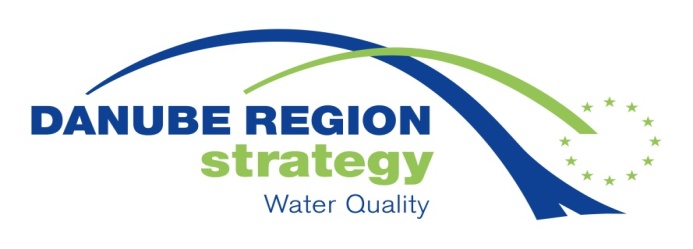 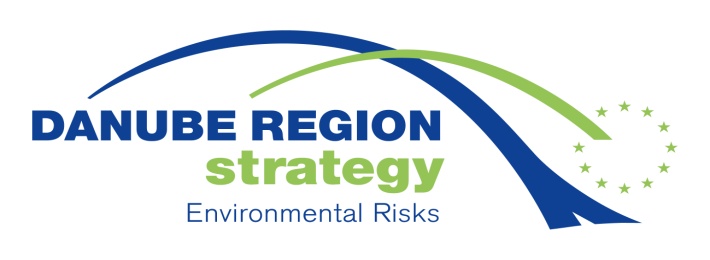 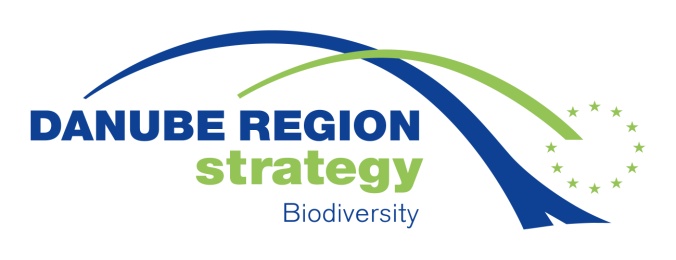 EU STRATEGY FOR THE DANUBE REGION (EUSDR)  |  www.danube-region.eu